Національна школа суддів УкраїниНалежність та допустимість доказів.Визнання судом доказів недопустимими.
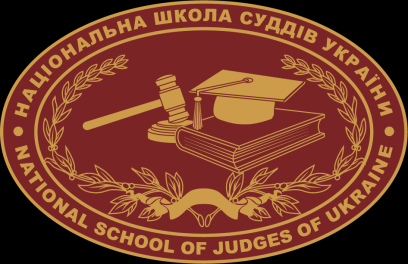 Презентація судді Станковської Г.А.
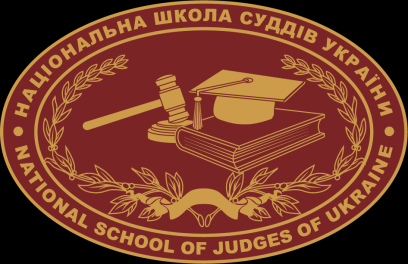 Національна школа суддів України
Докази
Поняття доказів охоплює: будь-які фактичні дані, що мають значення для кримінального провадження (змісту); процесуальну форму їх закріплення (спосіб існування у матеріалах кримінального провадження) та відповідний носій відомостей (джерело). Усі зазначені елементи перебувають у взаємозв’язку та в своїй єдності утворюють поняття доказів. Отже докази – це єдність фактичних даних (відомостей про факти) та їх процесуальних джерел.
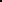 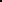 [Speaker Notes: Новий КПК вводить поняття належних, допустимих та недопустимих доказів. Встановлення фактів об»єктивної дійсності в кримінальному процесі здійснюється головним чином через використання доказів.]
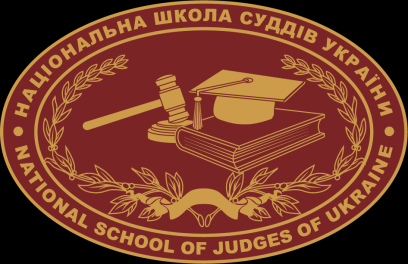 Національна школа суддів України
Фактичні дані – це відомості, отримані в порядку, встановленому в КПК, про наявність чи відсутність фактів і обставин, які мають значення для кримінального провадження. «Фактичний» означає стан чого-небудь, який відповідає фактам, що відображають дійсність.
[Speaker Notes: Відповідно до ч.1 ст. 84 КПК докази повинні бути отримані у передбаченому КПК порядку.]
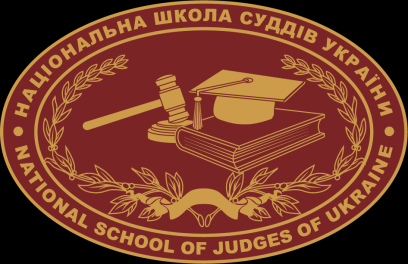 Національна школа суддів України
Факти – це подія, явище, що відбулося в дійсності. 
Дані – це інформація (про факти), яка необхідна для висновку чи прийняття рішення. 
Обставини – це явище, яке супроводжує що-небудь, той чи інший факт.
[Speaker Notes: Приклад: подія кримінального правопорушення і вчинення його підозрюваним/обвинуваченим – це факт, а місце, час його вчинення – це обставини.]
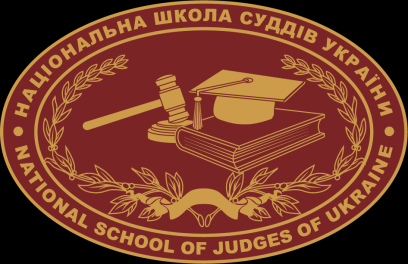 Національна школа суддів України
Обставини – це явище, яке супроводжує що-небудь, той чи інший факт. Виходячи з етимологічного та логічного значення цих понять, фактами в кримінальному провадженні слід вважати події (подію), з приводу яких ведеться процес, а обставинами – те, що пов’язане з такими фактами, що їх характеризує.
[Speaker Notes: Європейський суд з прав людини у своїх рішеннях неодноразово зазначав, що допустимість доказів є прерогативою національного права і, за загальним правилом, саме національні суди повноважні оцінювати надані їм докази (параграф 34 рішення у справі Тейксейра де Кастро проти Португалії від 9 червня 1998 року, параграф 54 рішення у справі Шабельника проти України від 19 лютого 2009 року), а порядок збирання доказів, передбачений національним правом, має відповідати основним правам, визнаним Конвенцією з прав людини, а саме: на свободу, особисту недоторканність, на повагу до приватного і сімейного життя, таємницю кореспонденції, на недоторканність житла (статті 5, 8 Конвенції) тощо.]
Національна школа суддів України
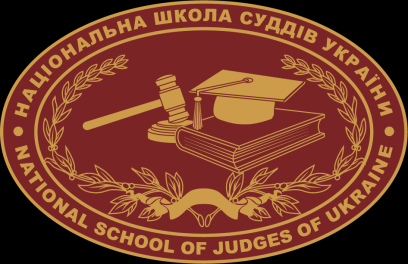 Загальновизнаним є розподіл доказів:
За джерелом формування – на первинні та похідні;
Стосовно предмета обвинувачення – на обвинувальні й виправдувальні;
За відношенням до предмета доказування – на прямі й непрямі;
За джерелом відомостей – на первинні та похідні;
За процесуальною  формою – на показання, речові докази, документи, висновки експертів.
[Speaker Notes: Похідними доказами є копії документів, виготовлені на місці події, відбитки слідів тощо. Прямі докази безпосередньо вказують на обставину, що підлягає доказуванню, або ж на її відсутність. Непрямі (побічні) – дозволяють встановити проміжні факти, на підставі яких встановлюються різні елементи головного факту. Залежно від того, які обставини встановлює той чи інший доказ, він може вважатися прямим – в одному випадку і непрямим – в іншому.]
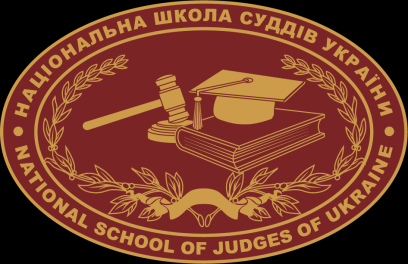 Національна школа суддів України
Належними є докази, які прямо чи непрямо підтверджують існування чи відсутність обставин, що підлягають доказуванню у кримінальному провадженні, та інших обставин, які мають значення для кримінального провадження, а також достовірність чи недостовірність, можливість чи неможливість використання інших доказів ( ст. 85 КПК).
[Speaker Notes: Вимога належності доказів складається з 2-х критеріїв: 1) значення для кримінального провадження обставин, встановлюваних 
конкретними доказами; 2) значення цих доказів для встановлення саме таких обставин.]
Докази однозначно відповідатимуть вимогам належності, якщо їх зміст буде вказувати на таке:
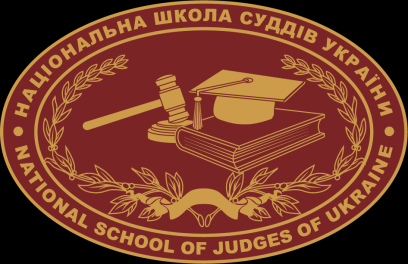 Елементи складу кримінального правопорушення, про наявність яких стверджується в обвинувальному акті, і спростовують заяву обвинуваченого про його невинуватість;
Факти, на які посилається захист, але дійсність яких спростовує сторона обвинувачення (алібі, обставини, які виправдовують чи пом’якшують покарання);
Факти, що вказують на мотиви і можливості вчинення кримінального правопорушення;
Факти, що вказують на поведінку, яка передувала вчиненню кримінального правопорушення;
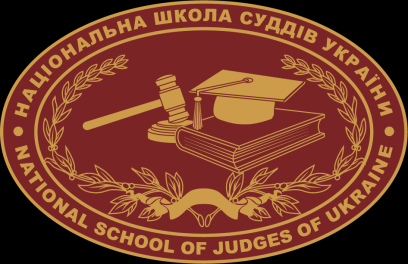 Національна школа суддів України
Факти,  що вказують на поведінку особи після вчинення кримінального правопорушення;
Факти, що впливають на ступінь тяжкості вчиненого кримінального правопорушення, обтяжують чи пом’якшують покарання, що виключають кримінальну відповідальність і є підставою для закриття кримінального провадження чи звільнення від кримінальної відповідальності або покарання;
Факти, що характеризують особу підозрюваного або обвинуваченого.
[Speaker Notes: Не можна судити про належність доказів, якщо не відомі обставини, що підлягають доказуванню. Вони (а також проміжні та побічні факти) первинні відносно доказів. Останні, у свою чергу, є похідними від фактів об’єктивної дійсності.]
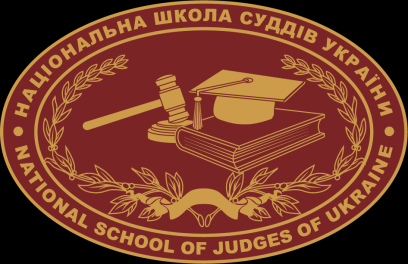 Національна школа суддів України
Не менш важливим для визначення належності доказів є сформульовані у кримінальному законодавстві склади злочинів, що є конкретизацією окремих обставин, які підлягають доказуванню у кримінальному провадженні.
Належність доказів також пов’язана з характером санкцій, оскільки у КК закріплені обставини, що пом’якшують і обтяжують  покарання (ст. 66,67 КК), виключають кримінальну відповідальність  (злочинність діяння)- (ст. 36-43 КК), передбачають звільнення від кримінальної відповідальності (ст. 44-49 КК).
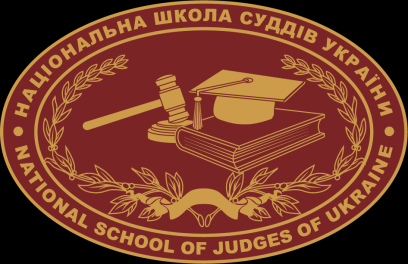 Національна школа суддів України
Прямий доказ – такий, що прямо і безпосередньо вказує на факти і обставини, що підлягають доказуванню. Це така доказова процедура, коли знання про факти і обставини ґрунтуються на повідомленні осіб, які безпосередньо спостерігали даний акт у дійсності.
[Speaker Notes: Належність доказів також визначається тим, що вони прямо чи побічно підтверджують існування чи відсутність обставин, які підлягають доказуванню у кримінальному провадженні, та інших обставин, які мають значення для кримінального провадження. Інакше кажучи, йдеться про використанні в доказуванні прямих і непрямих доказів, про що вже згадувалося.]
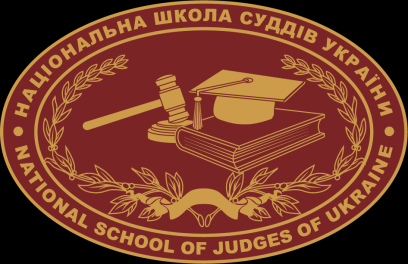 Національна школа суддів України
Наприклад, показання свідка про те, що він особисто бачив нанесення підозрюваним тілесних ушкоджень потерпілому.
	У такому випадку між доказом і тезою, яка доводиться, не існує проміжних ланок, тобто їх зв’язок має одноступеневий характер. Виходячи з переліку обставин, які підлягають доказуванню у кримінальному провадженні (ст. 91 КПК), прямим слід вважати такий доказ, який прямо встановлює обставини, що підлягають доказуванню, або хоча б один із відповідних елементів.
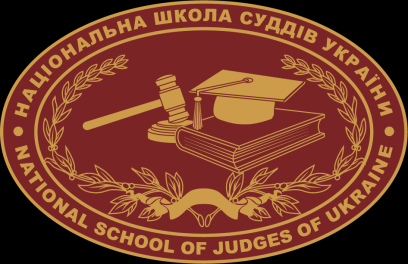 Національна школа суддів України
На відміну від прямих доказів, непрямі докази обґрунтовують обставини, які підлягають доказуванню не прямо, а опосередковано, через проміжні факти шляхом послідовних висновків.
    Так, у показаннях свідка зазначається, що він бачив на місці вбивства потерпілої двох молодиків, що збігається з часом учинення злочину. Перший ступінь висновку свідчить про те, що дійсно поблизу місця події перебувало двоє молодиків, із цього проміжного факту випливає, що можливо, вони причетні до злочину (другий ступінь висновку).
Національна школа суддів України
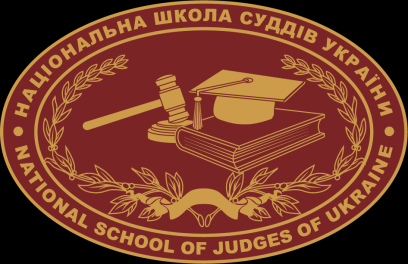 У цьому випадку показання свідка є непрямим доказом причетності до вбивства, оскільки такий доказ використано для обґрунтування факту місця і часу перебування вказаних осіб і причетності до вбивства. Саме з такими фактами пов’язують поняття непрямих доказів.
[Speaker Notes: Наприклад, факт близьких взаємин, хорошого слуху, зору, чуттєвої звукозаписувальної апаратури, певних погодних умов тощо може підтверджувати проміжний факт, але в жодному разі не факт учинення кримінального правопорушення.]
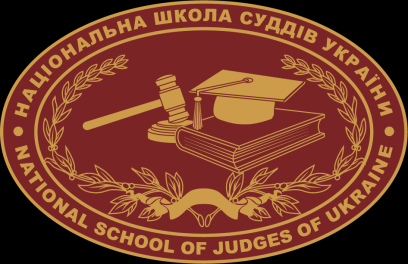 Національна школа суддів України
Отже це, так би мовити, побічні факти виконують контрольну функцію щодо достовірності чи недостовірності існування проміжного факту. Їх перелік неможливо передбачити в законі, а відтак, у ст. 85 КПК зазначається: «та інших обставин, які мають значення для кримінального провадження».
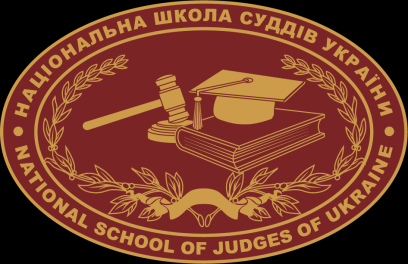 Національна школа суддів України
Характерними ознаками непрямих доказів є такі:
1). вони є прямим стосовно проміжного факту (часткової тези) та непрямим щодо головного факту (головної тези), оскільки доводять його опосередковано за допомогою проміжної ланки – часткової тези;
2). жоден із непрямих доказів, взятий ізольовано, не може достовірно підтверджувати головну тезу, а висновок про зв’язок окремого непрямого доказу з головним фактом завжди має ймовірний характер.
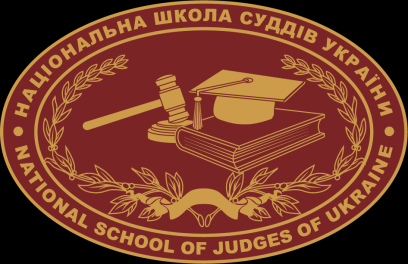 Національна школа суддів України
Непрямі докази класифікують: підготовки, вчинення та приховування злочинної діяльності (за хронологічними зв’язками); що вказують на причину, наслідок або умову вчинення кримінального правопорушення (за генетичними зв’язками); що встановлюють позитивні і негативні обставини (за кореляційними зв’язками); які встановлюють наявність або відсутність суспільно-небезпечного діяння, винуватість особи, яка вчинила таке діяння, та інші обставини, що мають значення для кримінального провадження (за функціональними зв’язками).
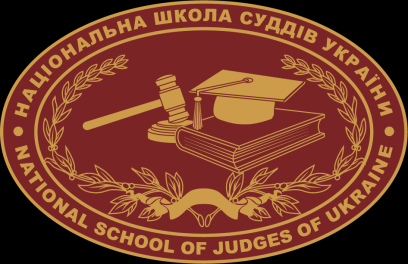 Національна школа суддів України
Доказ визнається допустимим, якщо він отриманий у порядку, встановленому цим Кодексом (ч.1 ст. 86 КПК). Недопустимий доказ не може бути використаний при прийнятті процесуальних рішень, на нього не може посилатися суд при ухваленні судового рішення (ч.2 ст. 86 КПК). Визнання доказів недопустимими здійснюється судом при прийнятті остаточного рішення в кримінальному провадженні (ч.1 ст. 89 КПК).
Допустимість доказів – це їх придатність для використання у кримінальному процесі за формальними ознаками, на відміну від вимоги щодо належності, тобто придатності для використання за змістом.
[Speaker Notes: Допит в якості свідка особи, яка надалі набуде статусу підозрюваного (обвинуваченого) є неприпустимим, оскільки згодом такий доказ обов'язково має бути визнаним недопустимим (ч.2,3 ст. 87 КПК). Сторони кримінального провадження, потерпілий мають право під час судового розгляду подавати клопотання про визнання доказів недопустимими. Недотримання Конституції та порушення особами, уповноваженими здійснювати ОРЗ, вимог КПК, Закону про ОРЗ, інших законів України при одержанні фактичних даних є підставою для визнання зібраних у такий спосіб доказів недопустимими.]
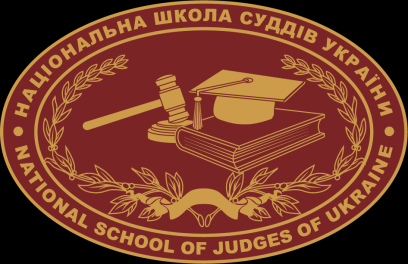 Національна школа суддів України
Існують таки вимоги (критерії, елементи) допустимості доказів:
Належне джерело доказів. Перелік процесуальних джерел доказів указаний у ч.2 ст. 84 КПК (показання, речові докази, документи, висновки експертів). Без знання джерела не можна судити про якості доказу, його здатність встановлювати шукані факти. Саме у цьому закладена ідея об’єктивної можливості перевірки доказів.
Належна процесуальна процедура одержання доказів. КПК унормовує способи одержання доказів, зокрема це ст. 223 КПК, де закріплені загальні вимоги щодо проведення слідчих (розшукових) дій. Ст.ст. 224-232 КПК містять норми щодо умов і процесуального порядку проведення таких слідчих (розшукових) дій. У главі 21 КПК викладено вимоги, що пред’являються до проведення негласних слідчих (розшукових) дій. 
Належне процесуальне оформлення ходу і результатів проведення слідчих (розшукових) і негласних (розшукових) дій. Стаття 103 КПК передбачає такі форми фіксування процесуальних дій: протокол; носій інформації, на якому за допомогою технічних засобі зафіксовані процесуальні дії; журнал судового засідання. У ст.ст. 104-108 КПК закріплено вимоги до протоколу процесуальної дії та журналу судового засідання.
Належний суб’єкт, який має право проводити процесуальні дії з метою одержання доказів. Перелік  належних суб’єктів, які мають право на одержання доказів, містяться у ч.1 ст. 84 КПК та п.6 ч.2 ст. 39 КПК. Слід зауважити, що у КПК не закріплено можливість доручення слідчим оперативному працівникові провести обшук житла чи іншого володіння особи, оскільки, відповідно до ч.1 ст. 236 КПК, ухвала про дозвіл на проведення такого обшуку може бути виконана слідчим чи прокурором. Відповідно до ч.3 ст. 93 КПК стороні захисту надана можливість ініціювати проведення слідчих, негласних (розшукових) дій.
[Speaker Notes: На відміну від гласних слідчих (розшукових) дій порядок (процедура) їх провадження в законі не визначено. Це пояснюється тим, що вони мають розшуковий таємний характер і порядок їх проведення у зв’язку із цим обумовлений конкретною ситуацією. За змістом ст. 84 ч.2 КПК їдеться, що фактичні дані, одержані внаслідок проведення негласних слідчих (розшукових) дій, можуть бути допущені як докази, якщо вони перевірені шляхом гласних слідчих (розшукових) дій з дотриманням прав  і свобод людини або з правомірним обмеженням окремих прав і свобод, санкціонованих слідчим суддею. Така ідея знайшла своє закріплення у ст. 256 КПК («Використання результатів негласних слідчих (розшукових) дій у доказуванні»). Докази будуть вважатися недопустимими, якщо буз дозволу слідчого судді були застосовні ст.ст.  134, 140, 170, 233, 234, ч. ст. 237, ч.3, ст.245,260, 261-263, ч.1 ст.264, ч.2 ст. 268, ч.2 ст. 270, ч.2 ст.274, ч.3 ст. 243 КПК.
Протокол матиме доказове значення, якщо в ньому будуть засвідчені відповідними особами факти і обставини, що підлягають доказуванню. Це дає можливість органам розслідування та суду перевіряти і відслідковувати етапи формування фактичної основи доказів і переконатись у їх дійсності.
Належним суб’єктом, який має право проводити процесуальні дії, може бути учасник процесу, який виконує певну кримінальну процесуальну функцію, має процесуально-правових статус і є суб’єктом кримінальних  процесуальних відносин у конкретному кримінальному проваджені.]
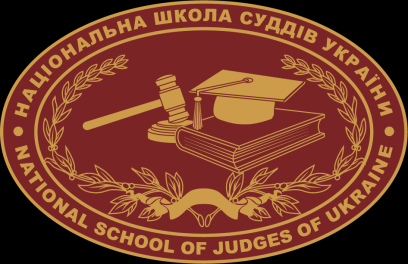 Національна школа суддів України
Належний порядок проведення процесуальної дії, яка використовується як засіб одержання доказів. Недопустимими є докази, отримані внаслідок істотного порушення прав та свобод людини, гарантованих Конституцією та законами України, міжнародними договорами, згода на обов’язковість яких надана Верховною Радою України (Див.: ст.ст. 3-12 Загальної декларації прав людини, ст.ст. 7,14,17, ст.. 3,5,6,8 Конвенції про захист прав людини, конвенцію проти катувань та інших жорстоких, нелюдських або таких, що принижують гідність, видів поводження і покарання (ст.ст. 2,18), Звід принципів захисту всіх осіб, які віддаються затриманню чи ув’язненню будь-яким чином принципи 7,10,11,12,13,14,17,21,23,27),  а також будь-які інші докази, здобуті завдяки інформації, отриманої внаслідок істотного порушення прав та свобод людини (ч.1 ст. 7, ч.2 ст. 11, ст.ст.20, 42,46,49, 52,53,87,88, ч.3 ст.224,278,290,293,303-313,317 КПК). 
Отже, показання, отриманні від особи (яка потім стає підозрюваним  /обвинуваченим – не є джерелом доказів) , яка фактично підозрюється у вчиненні злочину чи кримінального проступку і допитувалася щодо фактів і обставин їх вчинення як свідок із попередженням про кримінальну відповідальність за завідомо неправдиві показання чи за відмову давання показань, не мають доказової сили (ч.8 ст. 95 КПК).
[Speaker Notes: Докази, які стосуються судимостей підозрюваного, обвинуваченого або вчинення ним інших правопорушень, що не є предметом цього кр. провадження, а також відомості щодо характеру або окремих рис характеру підозрюваного/обвинуваченого  є недопустимими на підтвердження винуватості підозрюваного/обвинувач. у вчинені крим. Правопорушення (ч.1 ст. 88КПК) Такі докази та відомості можуть бути визнані допустимими лише за умов, передбачених у ч.2 ст. 88 КПК.]
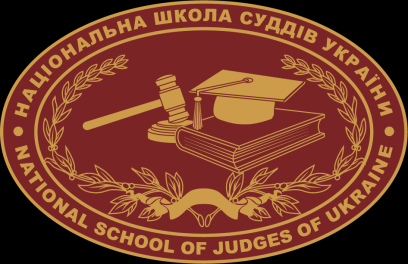 Відповідно до п.3 ч.2 ст. 87 КПК докази визнаються недопустимими в разі порушення права особи на захист, що включає в себе права, які підозрюваний і обвинувачений можуть реалізовувати власними діями. Такі права передбачені ч.3, ч.4 п.п.1-6 ст. 42; ч.2,4,5 ст. 46 КПК.
Якщо сторона кримінального провадження не здійснить відкриття матеріалів відповідно до ст.290 КПК, суд не має права допустити відомості, що містяться в них, як докази  Ст. 290, ч. 12  КПК. (виключення ч.6 абз.2).. 
Якщо будь-яка сторона просить отримати доступ до доказів під час судового розгляду, суд з’ясовує, чому доступ не був наданий під час досудового розслідування. Ст. 333, ч. 2 КПК.
Суд відмовляє в задоволенні клопотання прокурора, якщо він не доведе, що слідчі дії, про проведення яких він просить, не могли бути проведені під час досудового розслідування. Ст. 333, ч. 4 КПК.  
Отже, відповідно до ч.2 ст. 91 КПК, доказування полягає у збиранні, перевірці та оцінці доказів з метою встановлення обставин, що мають значення для кримінального провадження.
[Speaker Notes: Порушення вимог закону щодо участі захисника при проведенні процесуальних дій є підставою для визнання недопустимим доказів, що були зібрані під час виконання таких дій.  «Пояснення» осіб, які потім стають підозрюваними  (обвинуваченими) – не є джерелом доказів (ч.8 ст. 95 КПК).]
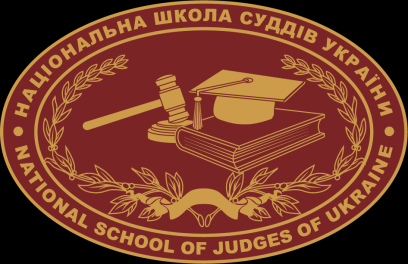 Національна школа суддів України
Міжнародне співробітництво
Порядок міжнародного співробітництва під час кримінального провадження регламентується в розділі 9 КПК. Найбільш зручною для запитуючої та запитуваної сторін правовою підставою при зверненні за наданням міжнародної допомоги є спеціалізований двосторонній договір про правову допомогу у кримінальних справах, який найбільш точно враховує особливості законодавства обох держав. На сьогодні України уклала такі договори з 22 державами різних регіонів світу. Також універсальним механізмом співпраці для багатьох держав є і Конвенції.
[Speaker Notes: Європейська конвенція про взаємну допомогу у кр. Справах 1959 р. (з додатковим протоколом 1978 р. та другим додатковим протоколом 2001 року); Європейська конвенц. Про передачу провадження у кр.спр. 1972 р.; конвенція про правову допомогу і правові відносини у цивіл., сімейн., та крим. справах 1997 р. (Мінська конвенція) та протокол до неї 1997 р..; правовою підставою для взаємної правової допомоги у крим. провадж. Також вважаються укладені в рамках ООН, Ради Європи та інш. Ммжнародних організацій багатосторонні конвенції з широким предметом регулюбвання.]
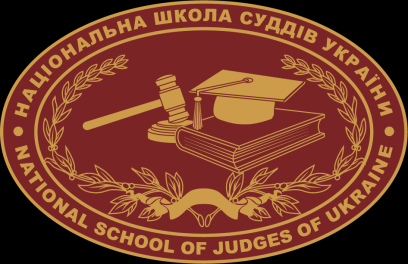 Національна школа суддів України
Відповідно до ст. 553 КПК, докази та відомості, одержані від запитуваної сторони в результаті виконання запиту про міжнародну правову допомогу, можуть бути використані лише у кримінальному проваджені, якого стосувався запит, крім випадків, коли досягнуто домовленості про інше із запитуваною стороною. Не можуть визнаватися судом допустимими відомості, які містяться в матеріалах, отриманих у результаті виконання запиту про міжнародну правову допомогу, якщо запит компетентного органу України був переданий запитуваній стороні з порушенням передбаченого порядку, встановленого КПК або міжнародним договором України.
[Speaker Notes: Розділ !Х КПК.  Узгоджується з ст. 9 Конституції України та ст. 8,9 ч. 5 КПК]
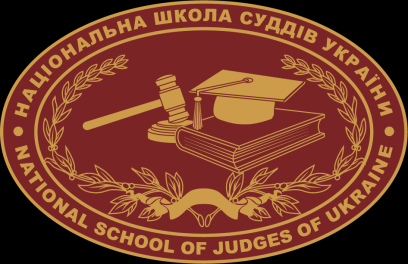 Національна школа суддів України
У КПК вказано, що відомості, які містяться в матеріалах, отриманих у результаті виконання дій, передбачених у запиті про міжнародне співробітництво, органами іноземної держави та за процедурою, передбаченою законодавством запитуваної держави, не потребують легалізації і визнаються судом допустимими, якщо під час їх отримання не було порушено  засади справедливого судочинства, права людини і основоположні свободи.
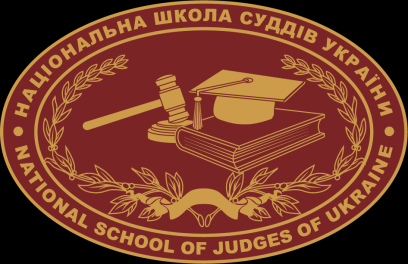 Національна школа суддів України
Для перевірки факту наявності договору з певною державою та визначення особливостей регулювання ним питань правової допомоги необхідно звертатися до інтернет-сайта Верховної Ради України (www.rada.gov.ua), де розміщено тексти всіх чинних договорів, на порталах органів їх видання – Ради Європи (www.coe.int), ООН (www.un.org). Виконавчого комітету СНД (www.cis.minsk.by) або ж одержувати консультативну допомогу від працівників слідчих управлінь, які відповідають за здійснення міжнародного співробітництва та працівників відділу виконання міжнародно-правових доручень Головного Слідчого Управління.